Materials: 
Small notecard
Blank paper
Ruler
Pen or pencil 
Determine the length, width, and area of the notecard
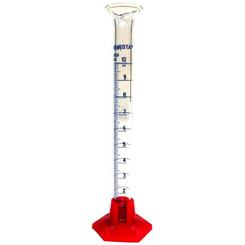 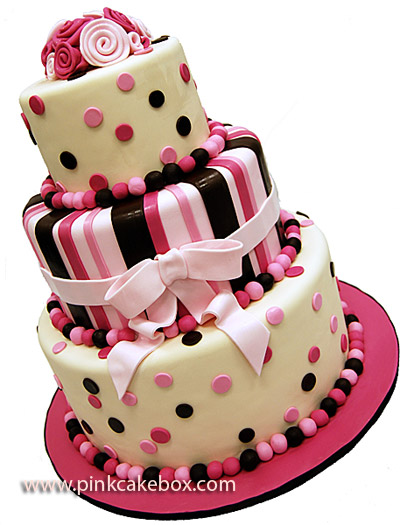 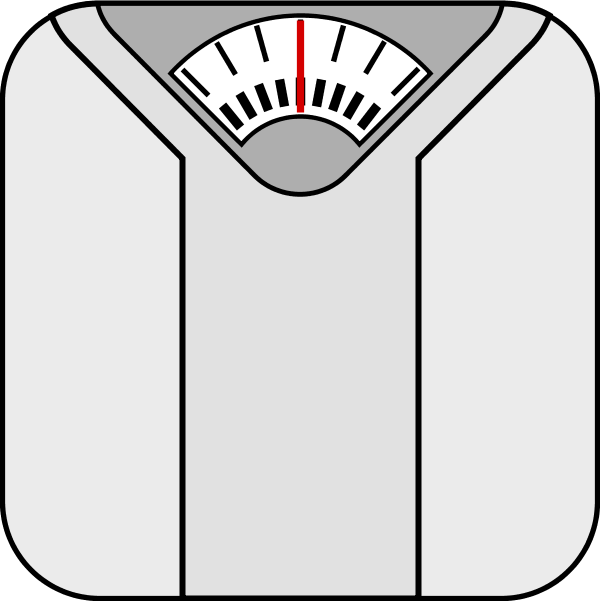 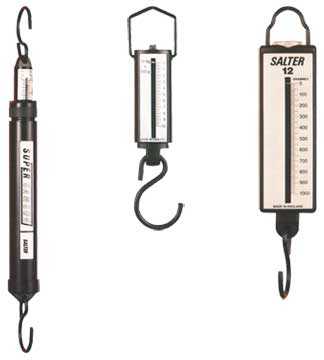 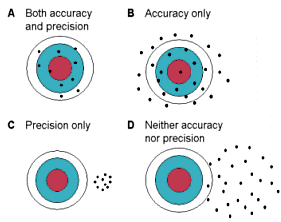 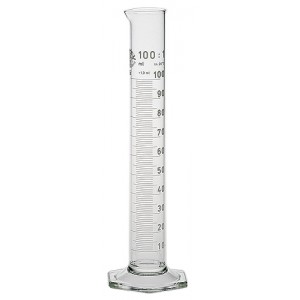 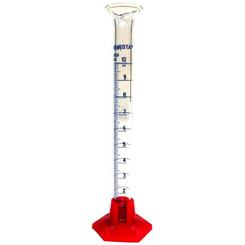 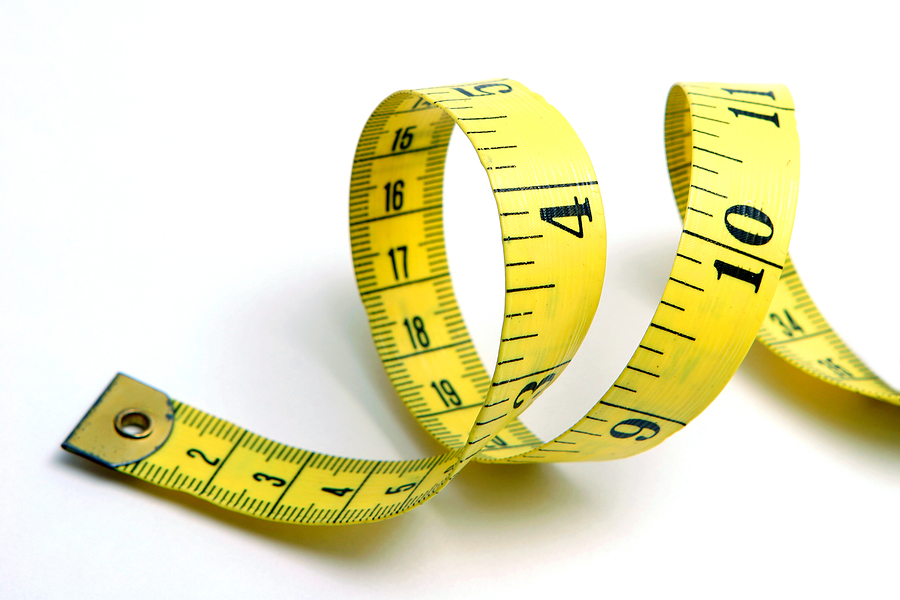 Redo measurements
So What? 
Units: metric system vs US system 
Precision: number of decimal places
Significant figures